Vectors + Multijet Theorywith BlackHat and Sherpa
David A. KosowerInstitut de Physique Théorique, CEA–Saclay
on behalf of the BlackHat Collaboration
Carola Berger, Z. Bern, Giovanni Diana, L. Dixon, Fernando Febres Cordero, Darren Forde, Tanju Gleisberg, Stefan Höche, Harald Ita, DAK, Daniel Maître, Kemal Ozerenwith contributions by Kurt Barry (ATLAS) 
HCP 2011November 15, 2011
Next-to-Leading Order in QCD
Precision QCD requires at least NLO

QCD at LO is not quantitative: large dependence on unphysical renormalization and factorization scales
NLO: reduced dependence, first quantitative prediction


Want this not just for basic processes, but for every signal and background one
Even more important with many jets
Why NLO?
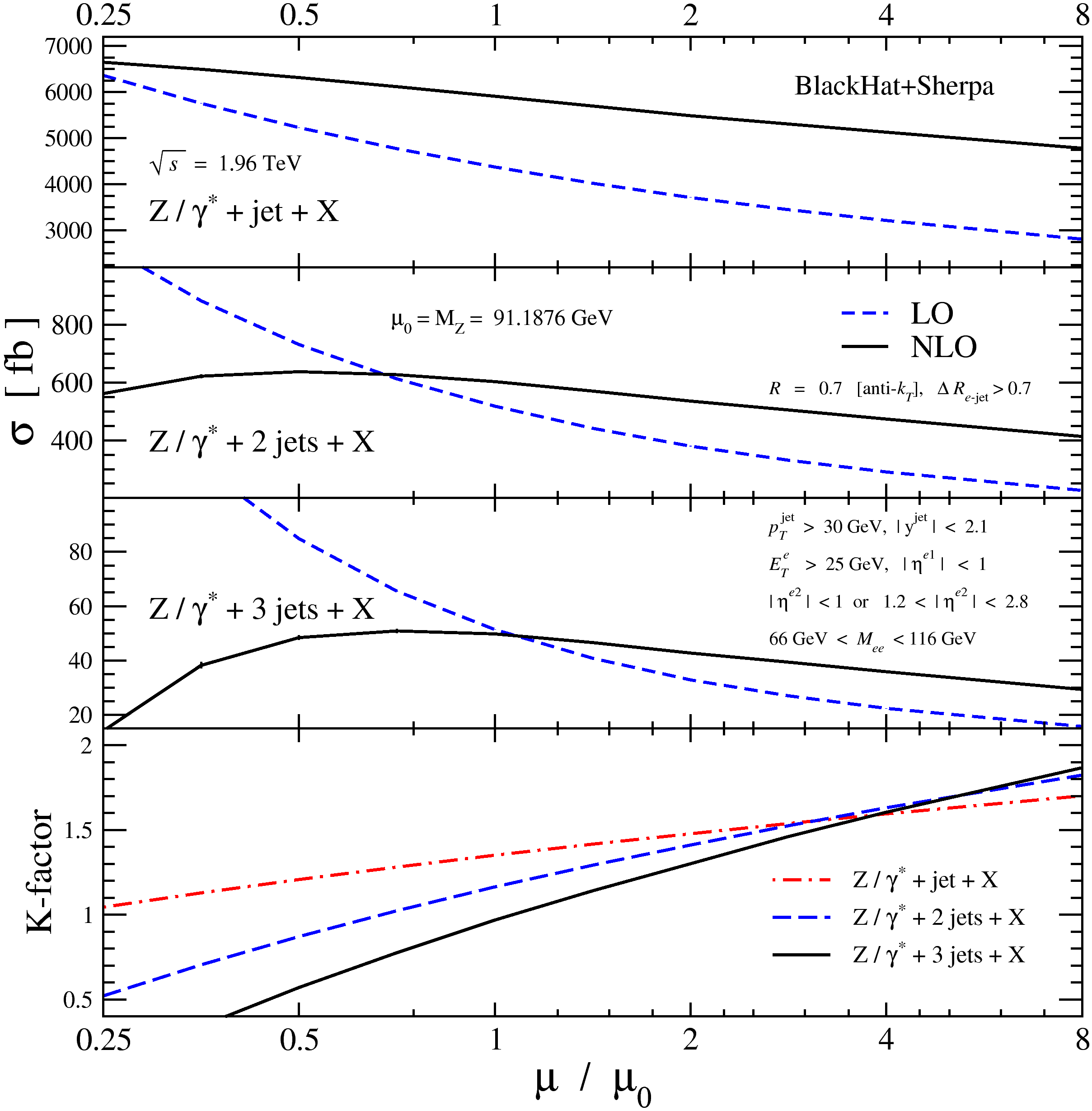 Reduction of scale dependence

NLO importance grows with increasing number of jets

Expect predictions reliable to 10–15%
Ingredients for NLO Calculations
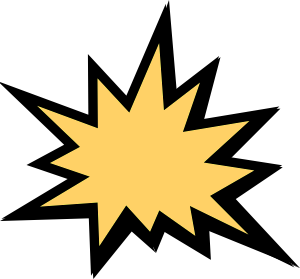 Tree-level matrix elements for LO and real-emission terms	known since ’80s 
…but we’ve improved efficiency since then

Singular (soft & collinear) behavior of tree-level amplitudes, integrals, initial-state collinear behavior  known since ’90s 
NLO parton distributions known since ’90s 
General framework for numerical programs known since ’90s Catani, Seymour (1996);  Giele, Glover, DAK (1993); Frixione, Kunszt, Signer (1995)
Automating real—virtual cancellation for general processesGleisberg, Krauss; Seymour, Tevlin; Hasegawa, Moch, Uwer; Frederix, Gehrmann, Greiner (2008); Frederix, Frixione, Maltoni, Stelzer (2009)
On-shell Methods: one-loop amplitudes
 W+2 jets (MCFM)                    W+3 jets       	    W+4 jets  
Bern, Dixon, DAK, Weinzierl (1997–8);     BlackHat;	     BlackHat Campbell, Glover, Miller (1997)           Rocket
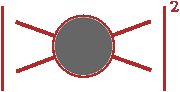 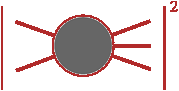 NLO Revolution
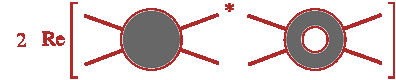 Bottleneck: one-loop amplitudes
Lots of revolutionaries roaming the world
BlackHat
CutTools+HELAC-NLO: Ossola, Papadopoulos, Pittau, Actis, Bevilacqua, Czakon, Draggiotis, Garzelli, van Hameren, Mastrolia, Worek & their clients
Rocket: Ellis, Giele, Kunszt, Lazopoulos, Melnikov, Zanderighi
Samurai: Mastrolia, Ossola, Reiter, & Tramontano
NGluon: Badger, Biedermann, & Uwer
MadLoop: Hirschi, Frederix, Frixione, Garzelli, Maltoni, & Pittau
Giele, Kunszt, Stavenga, Winter
Ongoing analytic work
Almeida, Britto, Feng & Mirabella
Z+4 Jets
arXiv:1108.2229 [H. Ita, Z. Bern, L. J. Dixon, F. Febres Cordero, DAK, D. Maître]

Dramatic improvement in scale stability
Numerical reliability
Fourth jet pT has little LONLO change in shape







…but for leading three jet pTs, shape changes; each successive jet falls faster
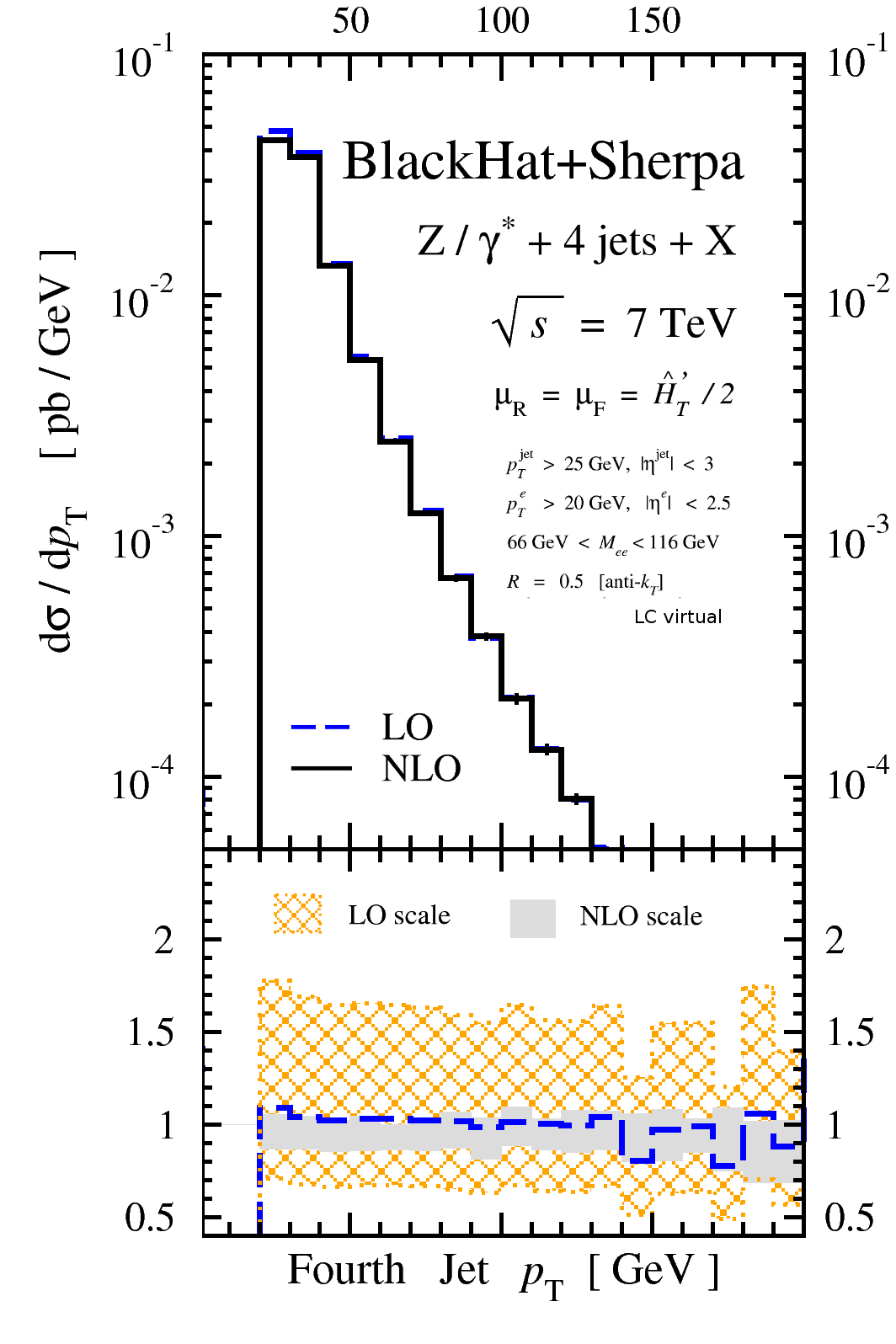 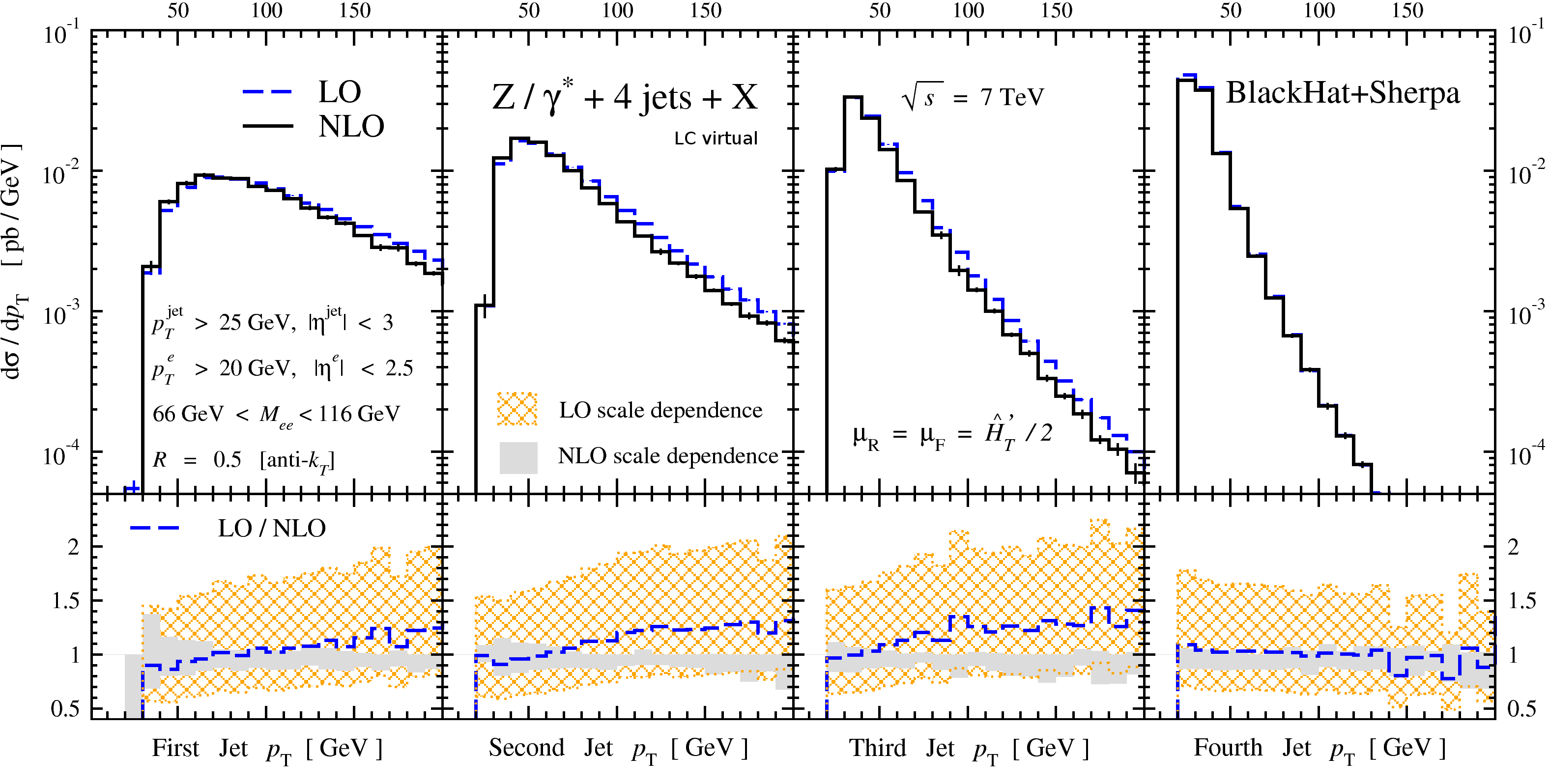 Comparison to Data
At the Tevatron…
Third jet in W+3 jets [0907.1984] 
Reduced scale dependence at NLO
Good agreement with CDF data [0711.4044]
Shape change small compared to LO scale variation
SISCone (Salam & Soyez) vs JETCLU
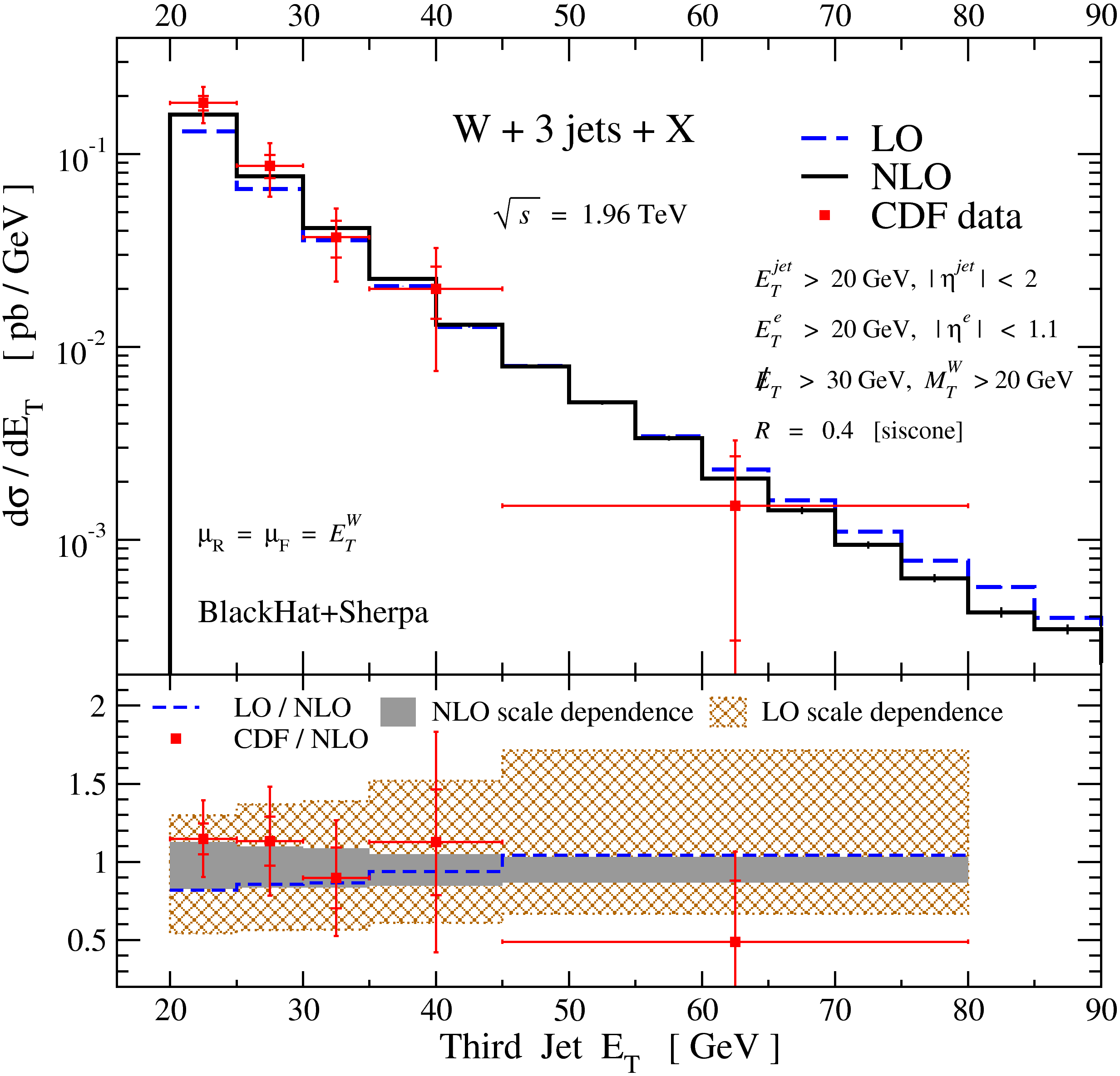 Comparison to Data
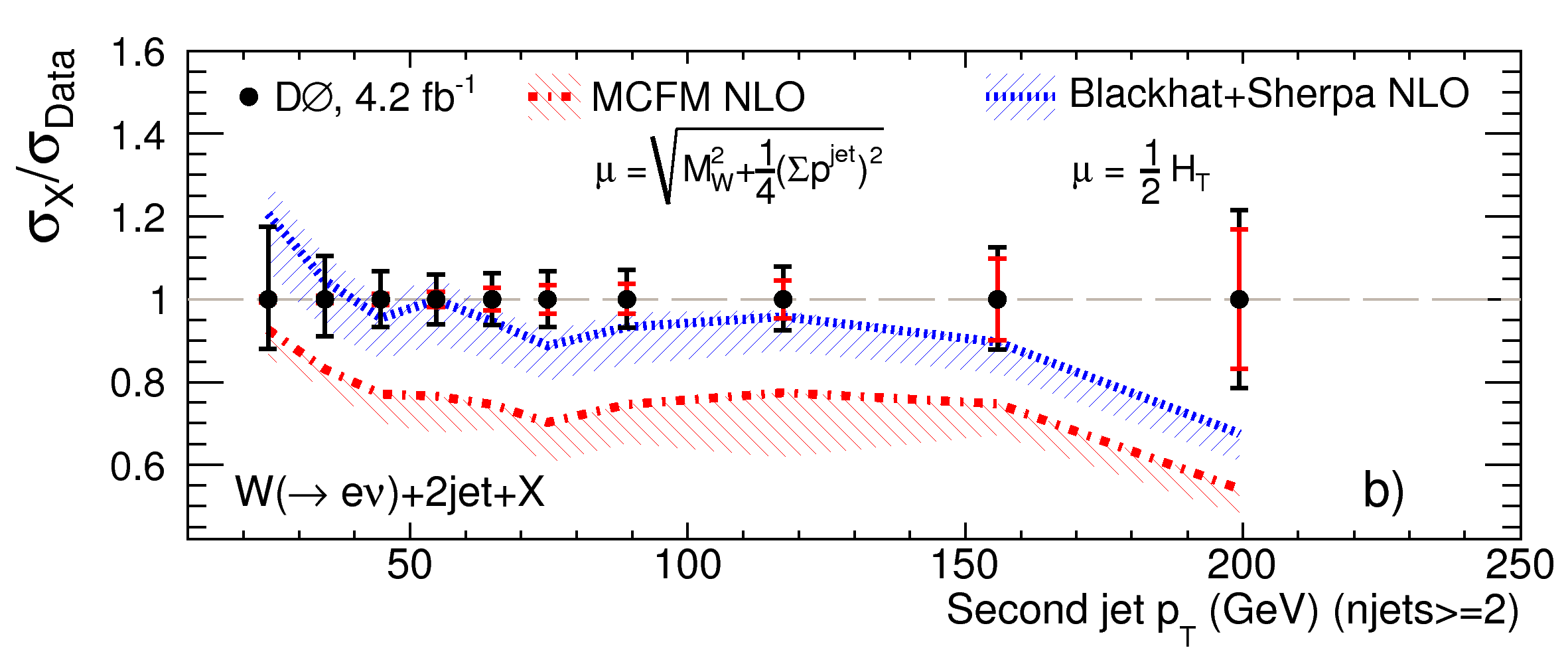 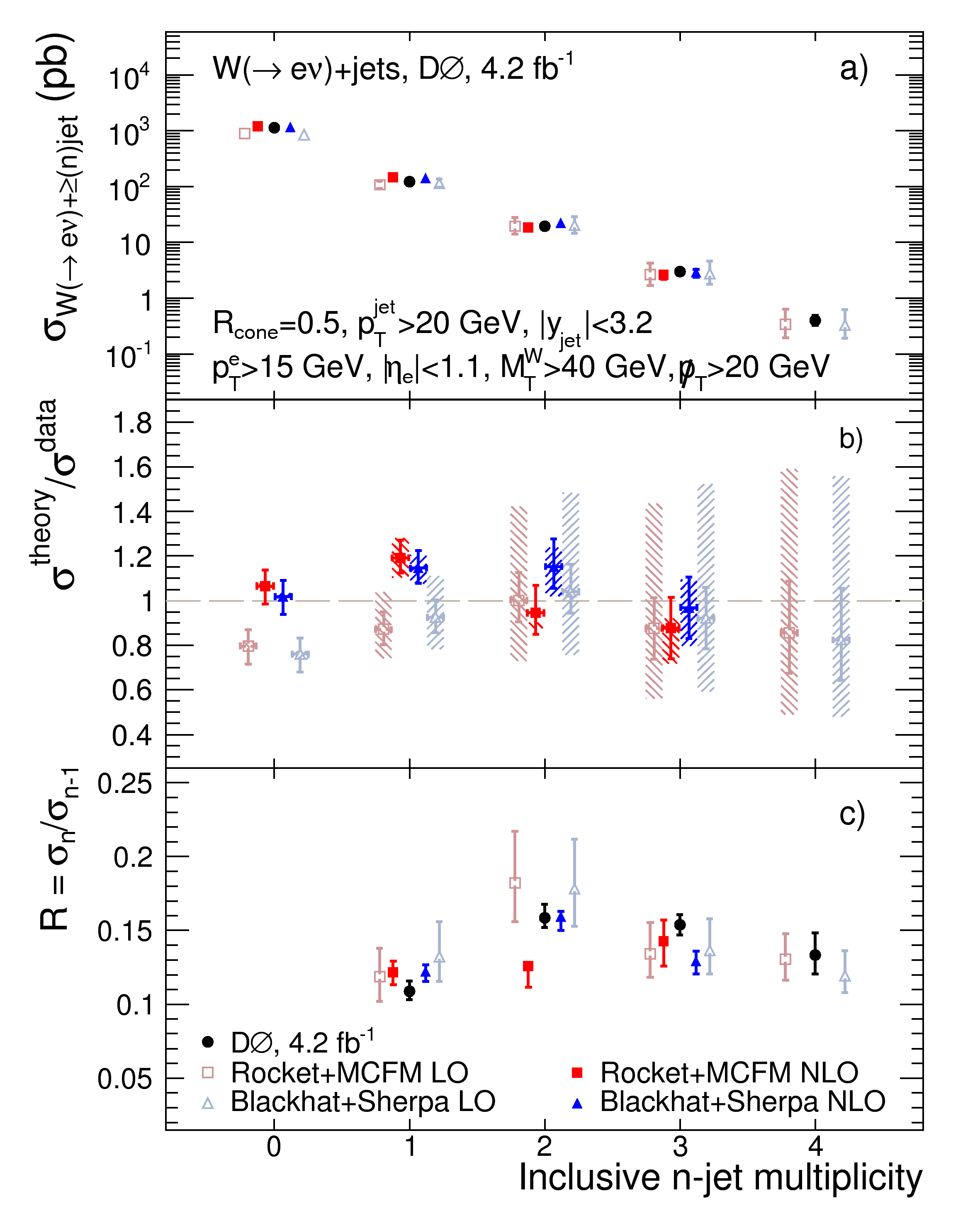 At the Tevatron…
Scale dependence bands narrow at NLO with respect to LO
Good agreement with D0 data [1106.1457] for total inclusive n-jet cross sections
D0 midpoint vs SISCone for BlackHat+Sherpa and Rocket+MCFM
Reasonable agreement for pT distributions… some scale issues?
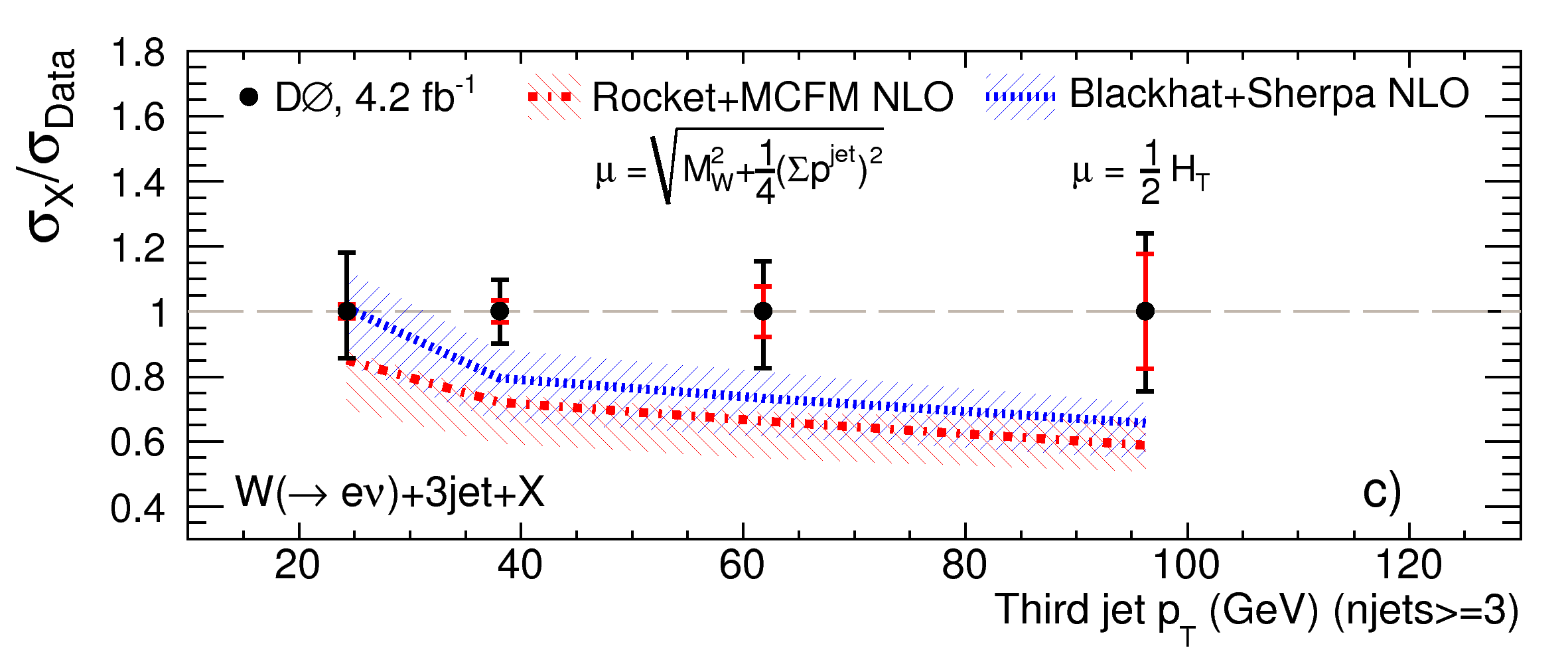 Comparison to Data
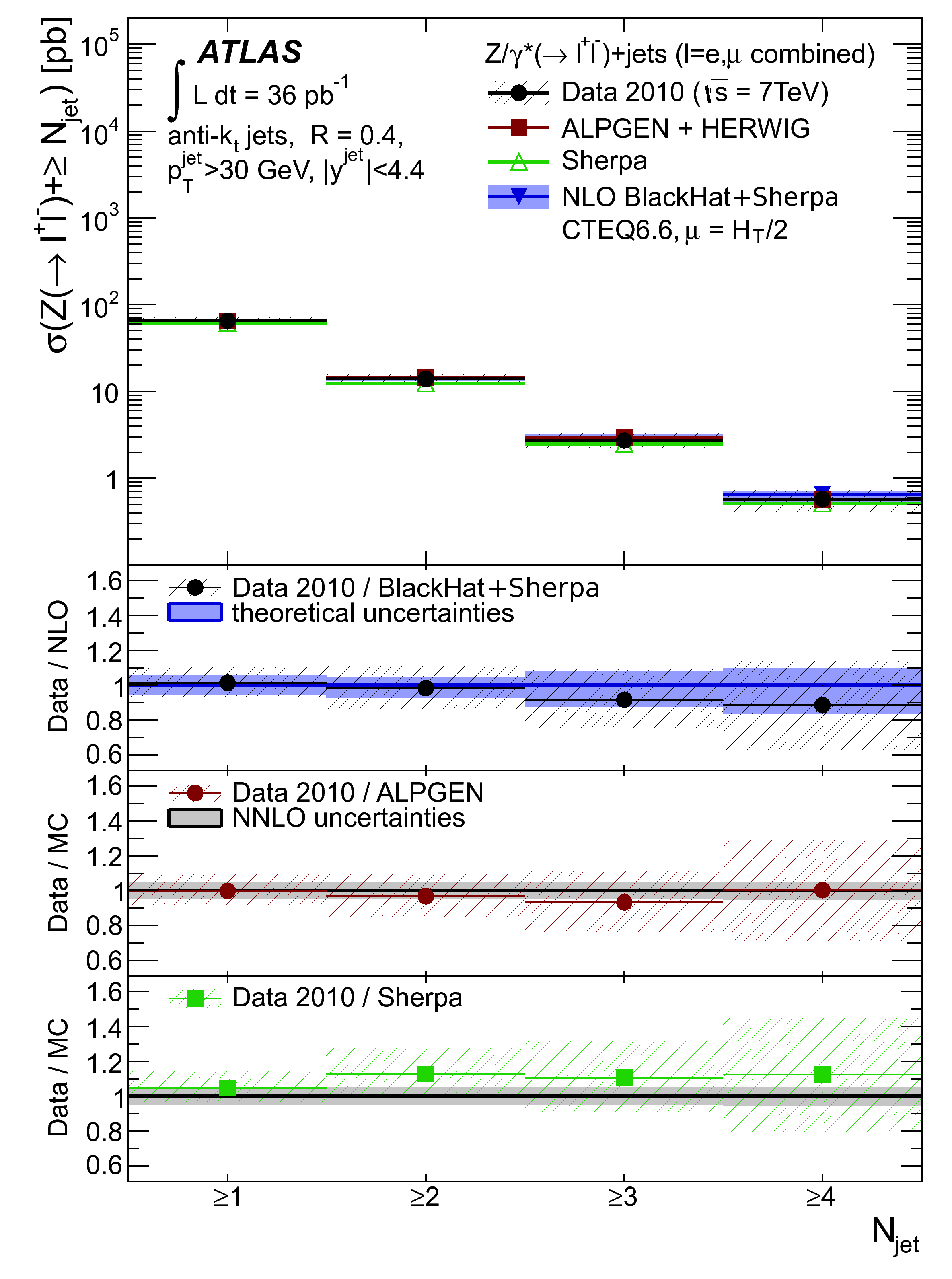 Hot off the presses from ATLAS [arXiv:1111.2690]

Cross sections for Z/γ*+≥1,2,3,4 jets, anti-kT, R = 0.4

Small scale variation, good agreement with data

Much more to come!
Choosing Scales
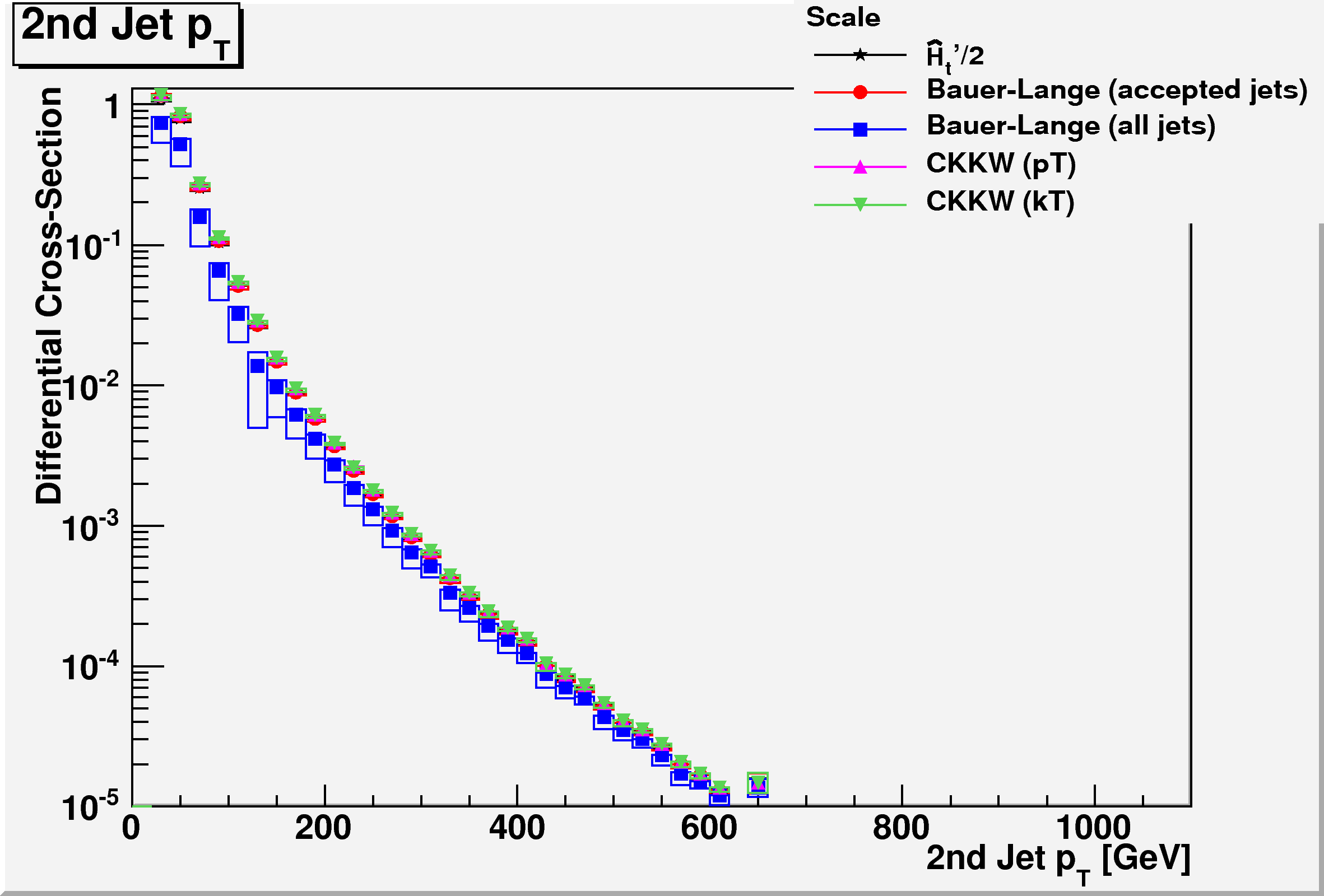 ETW: Acceptable at Tevatron, not at LHC
CKKW pT: cluster back to two jets, use

 

Bauer-Lange (BL):			accepted jets			or all jets

CKKW kT: like CKKW pT, but cluster back to zero jets, use two  largest clustering scales instead of pTs
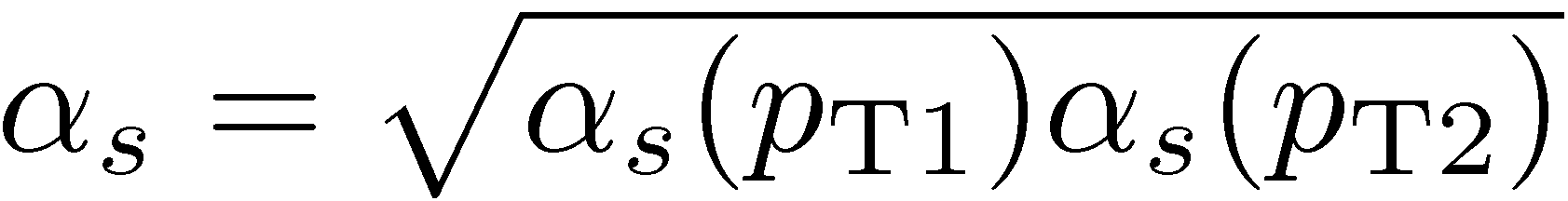 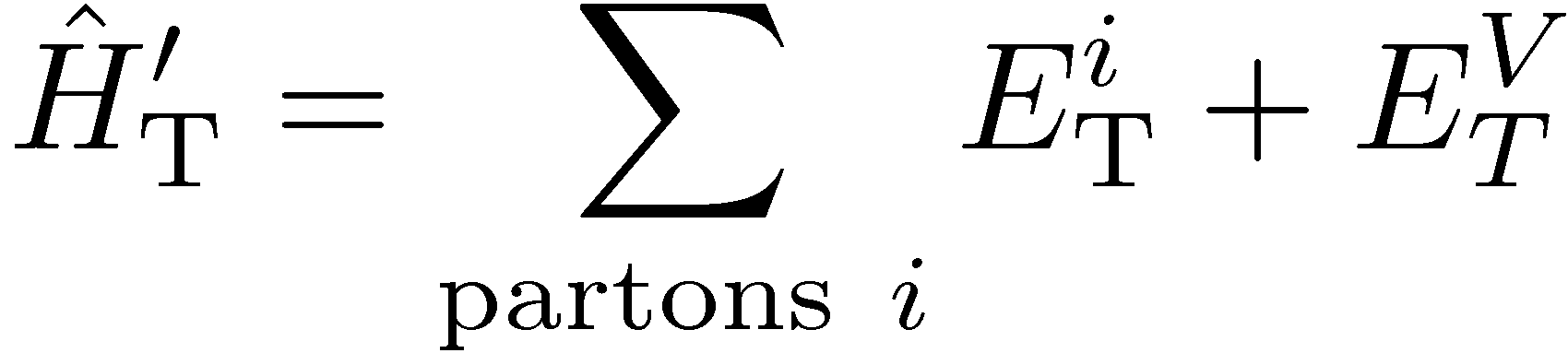 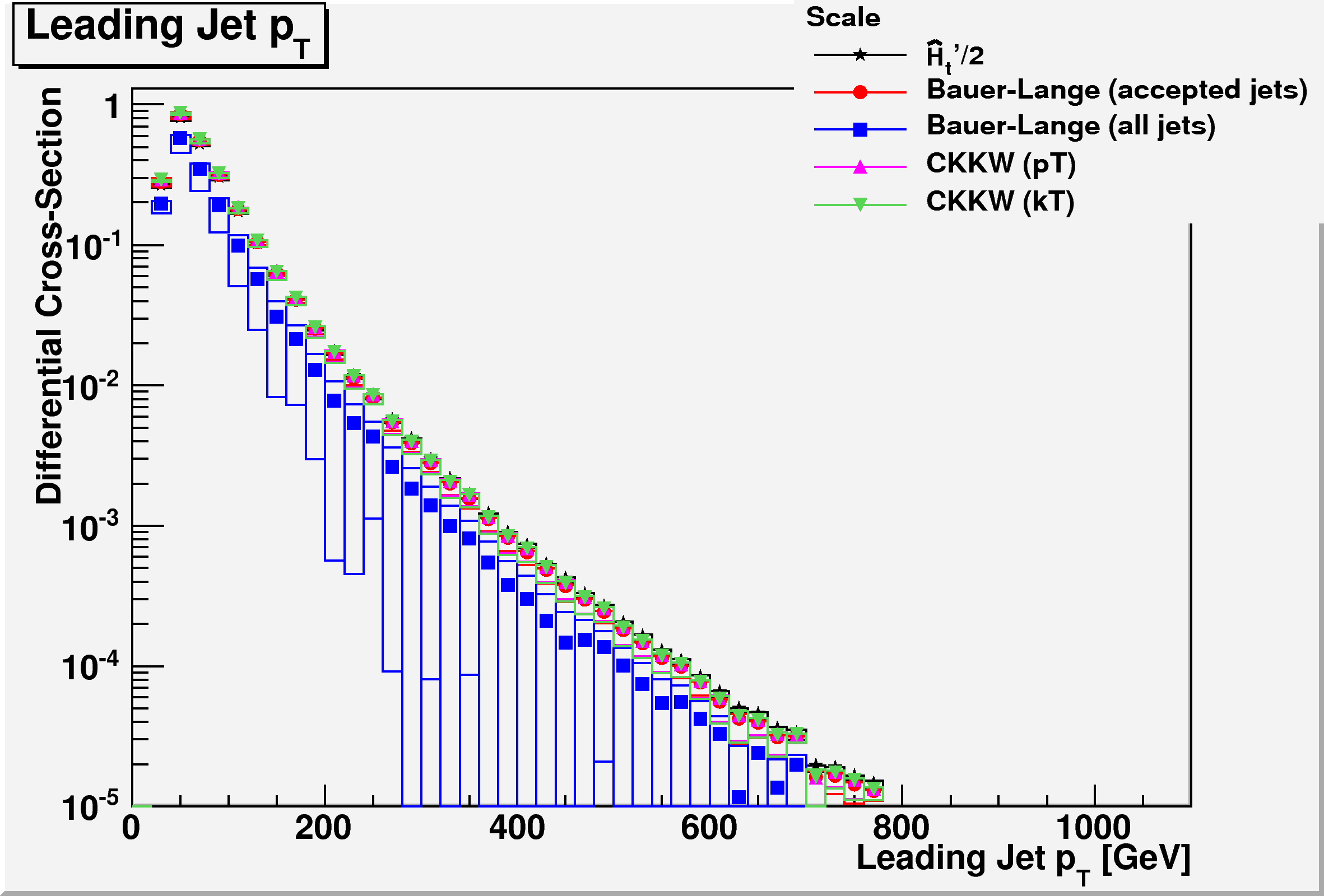 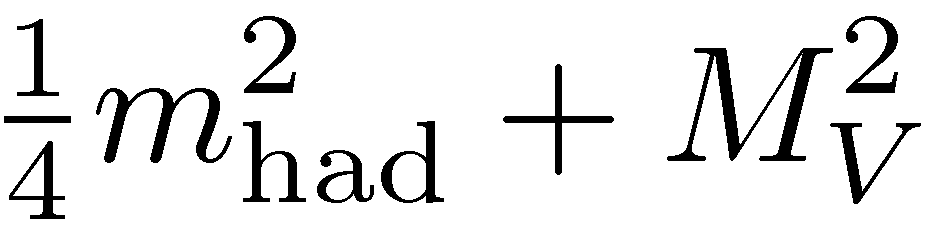 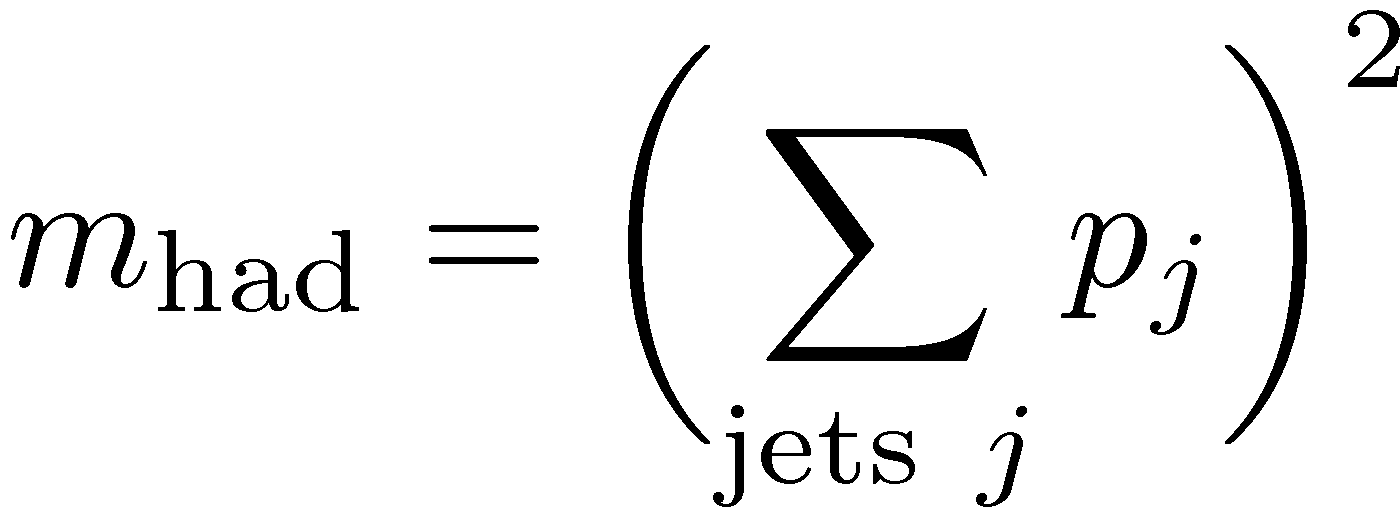 Thanks to Kurt Barry
Exploring Scale Variation
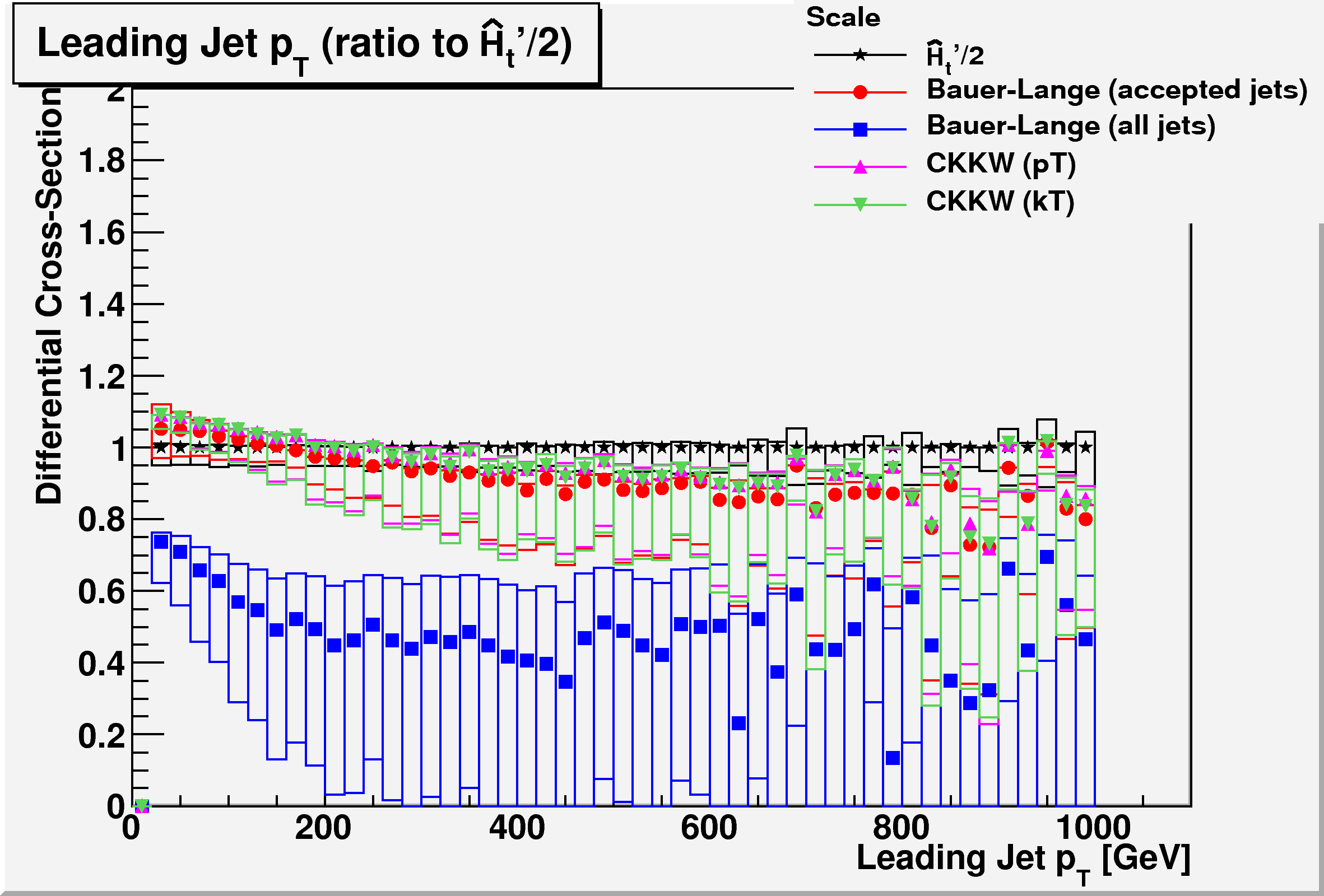 Leading jet pT: BL with all jets gives very low result.  Scale too high because low-pT third jet gives large contribution to mass; and preferentially suppresses real-emission contribution


Some trends in other scales, but all within 10–15% of ĤT’/2
Exploring Scale Variation
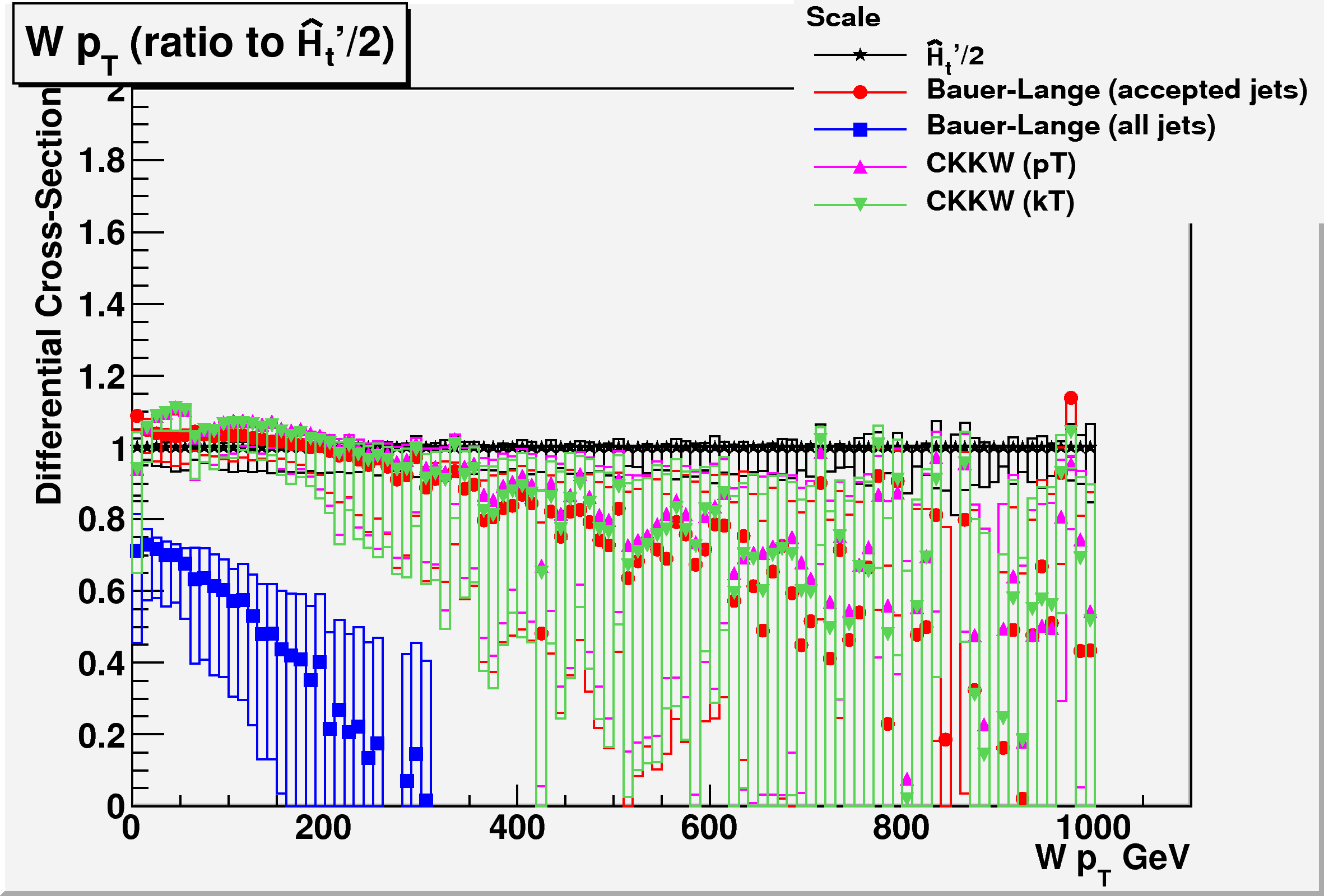 W pT: BL–all jet very low, goes negative at ~300 GeV!
No intrinsic problem with NLO, just a bad scale choice

Remaining choices: different behavior for different observables, but within 10–15% of ĤT’/2
W+3 jets at the LHC: W+/W− Ratio
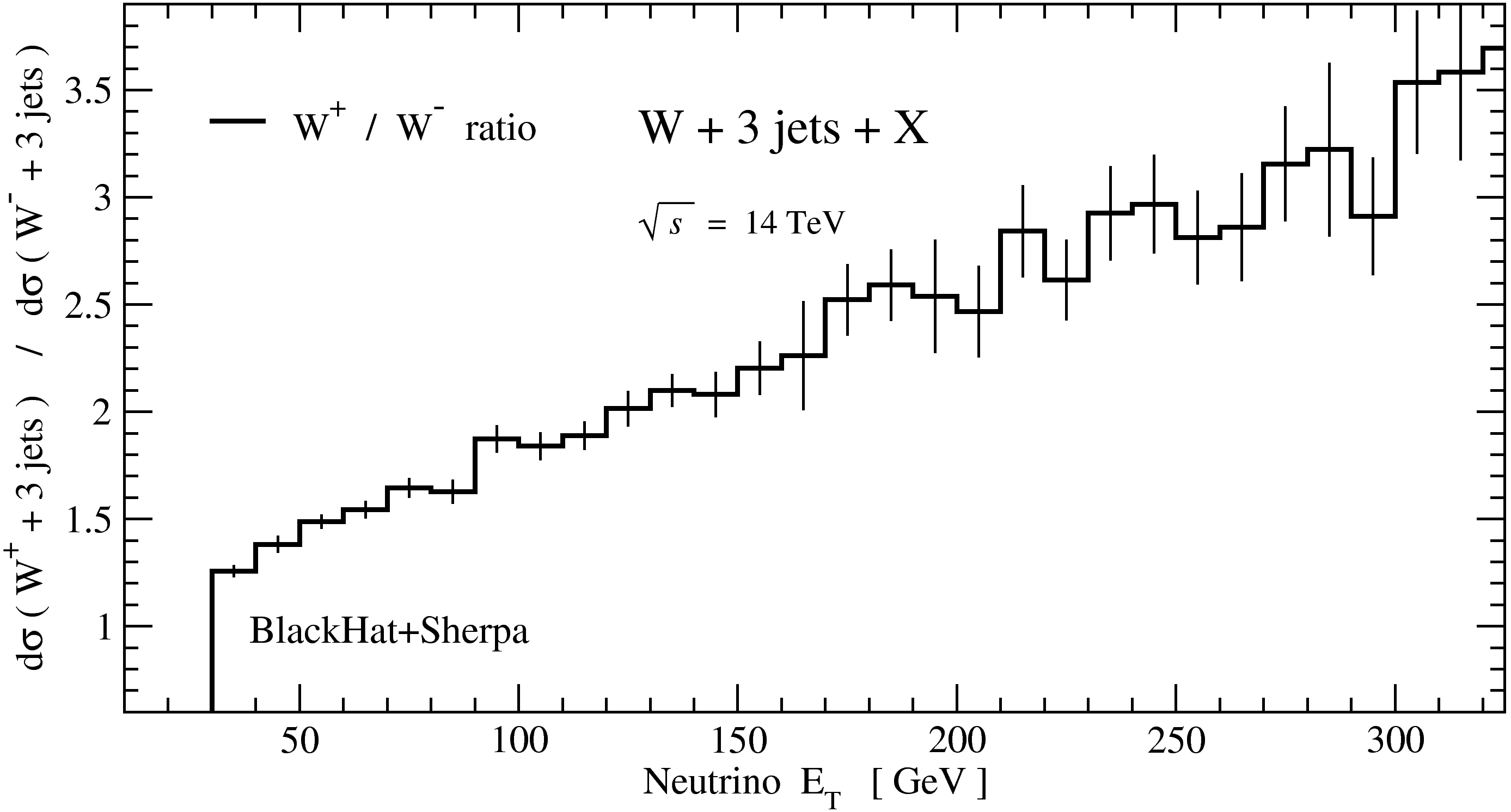 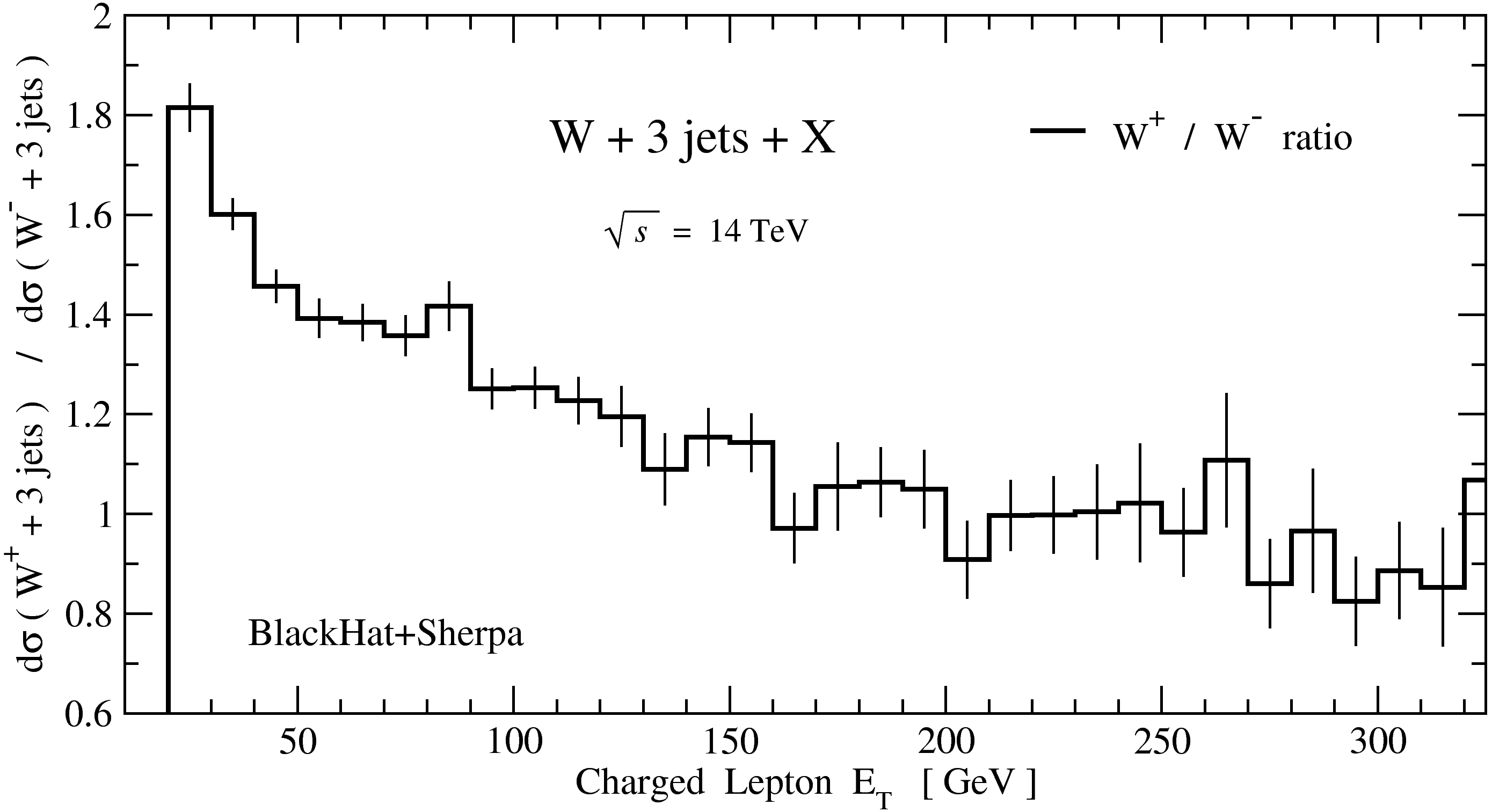 qg dominant initial state at the LHC  ET-dependent rate difference because of u(x)/d(x) distribution difference

But that’s not the whole story
W Polarization
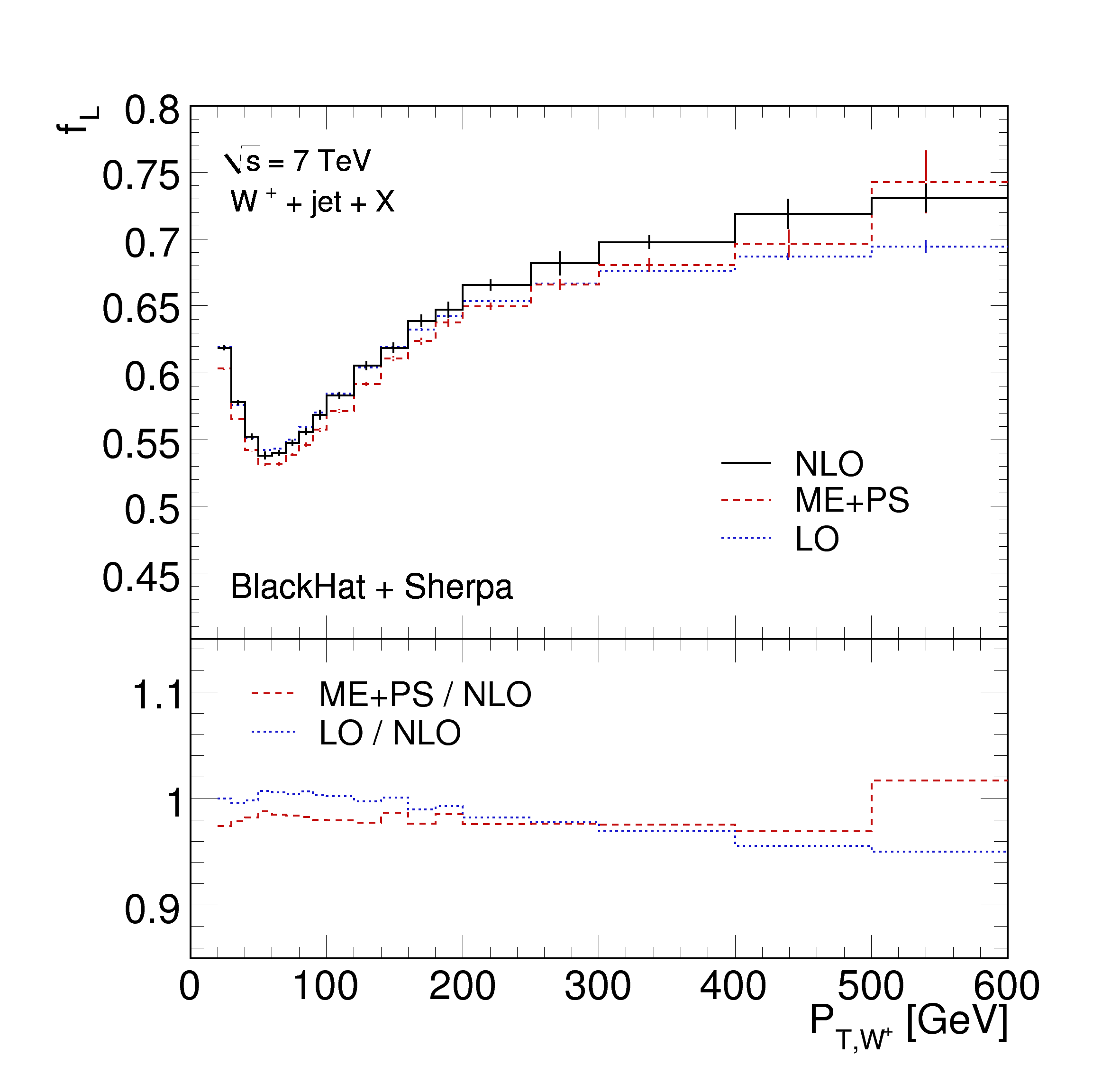 Polarization of low-pT, longitudinal, Ws is textbook material (Ellis, Stirling & Webber)  dilution in charged-lepton rapidity distribution asymmetry at Tevatron
This is different! Ws are also polarized at high pT  ET dependence of e+/e− ratio and missing ET in W+/W− at LHC [0907.1984,1103.5445]
Present at LO
Present for fewer jets too: universality
Very insensitive to NLO corrections
Insensitive to cuts at large pTW

Useful for distinguishing “prompt” Ws from daughter Ws in top decay!
First measurement by CMS
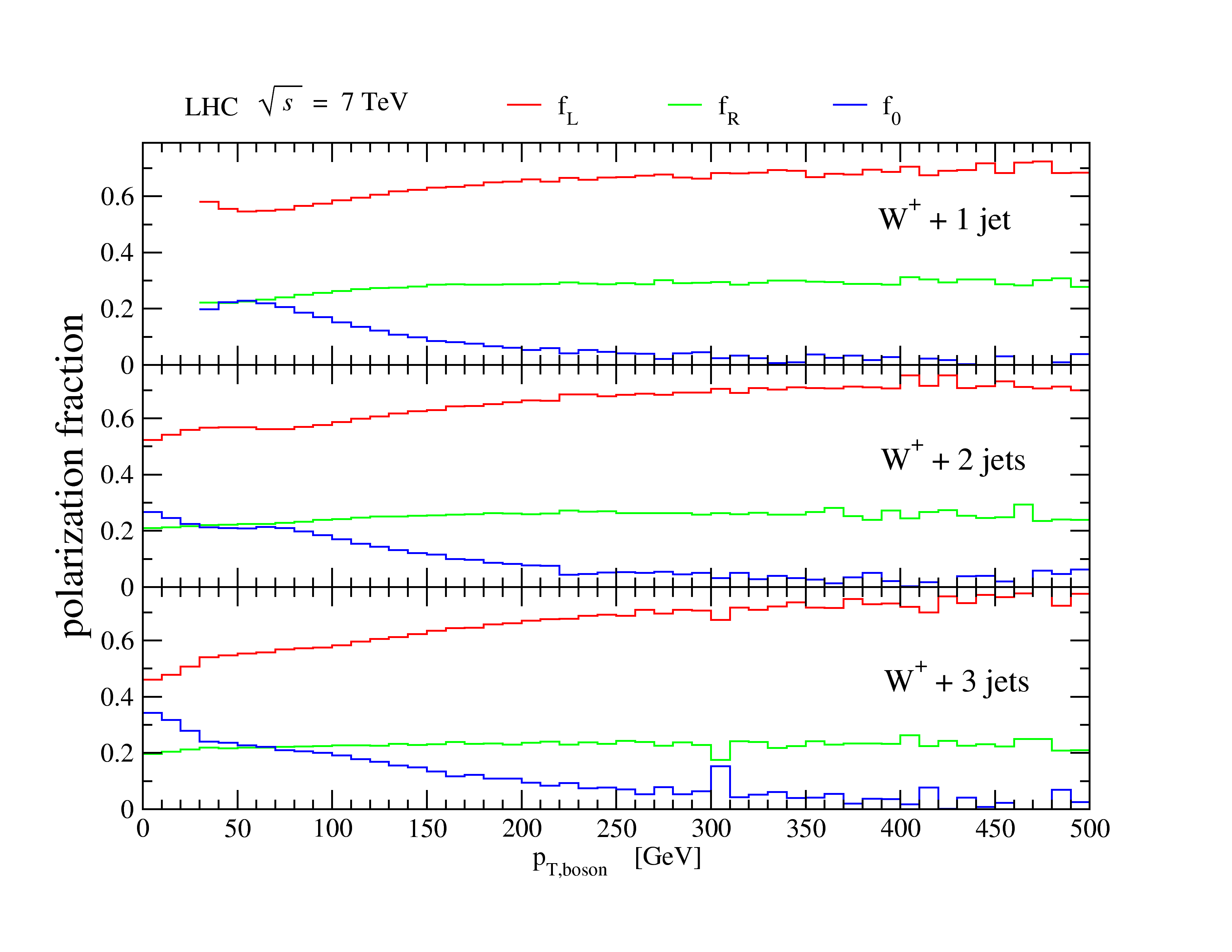 Z/γ & Backgrounds to SUSY
Motivated by CMS’s data-driven estimation of                             from prompt photon+jets production 
Theory needed to translate
Theory needed to estimate uncertainties in translation
 Stirling’s talk

Control region & search regions in terms of |−∑ET| & HTjets; force vector pT to large values
Control: HTjets > 300 GeV, |−∑ET| > 150 GeV
Search: HTjets > 300, |−∑ET| > 250  GeV; HTjets > 500, |−∑ET| > 150 GeV
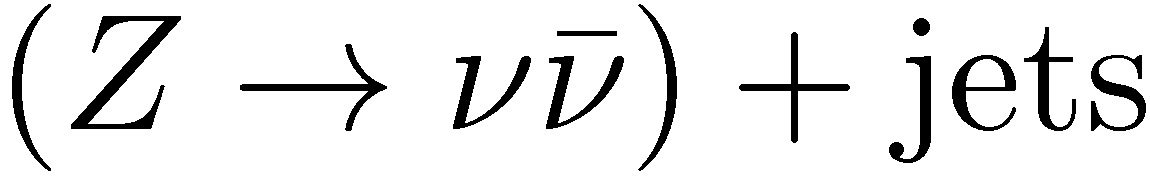 Initial study of Z+2 jets/γ+2 jets [1106.1423]
Frixione isolation for photon: very close to standard cone at large pT (< 1%)
NLO corrections largely disappear in Z/γ ratio; estimate uncertainties by comparing NLO with matrix-element-matched parton shower (ME+PS)
Expected translation uncertainties < 10%

Study of Z+3 jets/γ+3 jets in progress
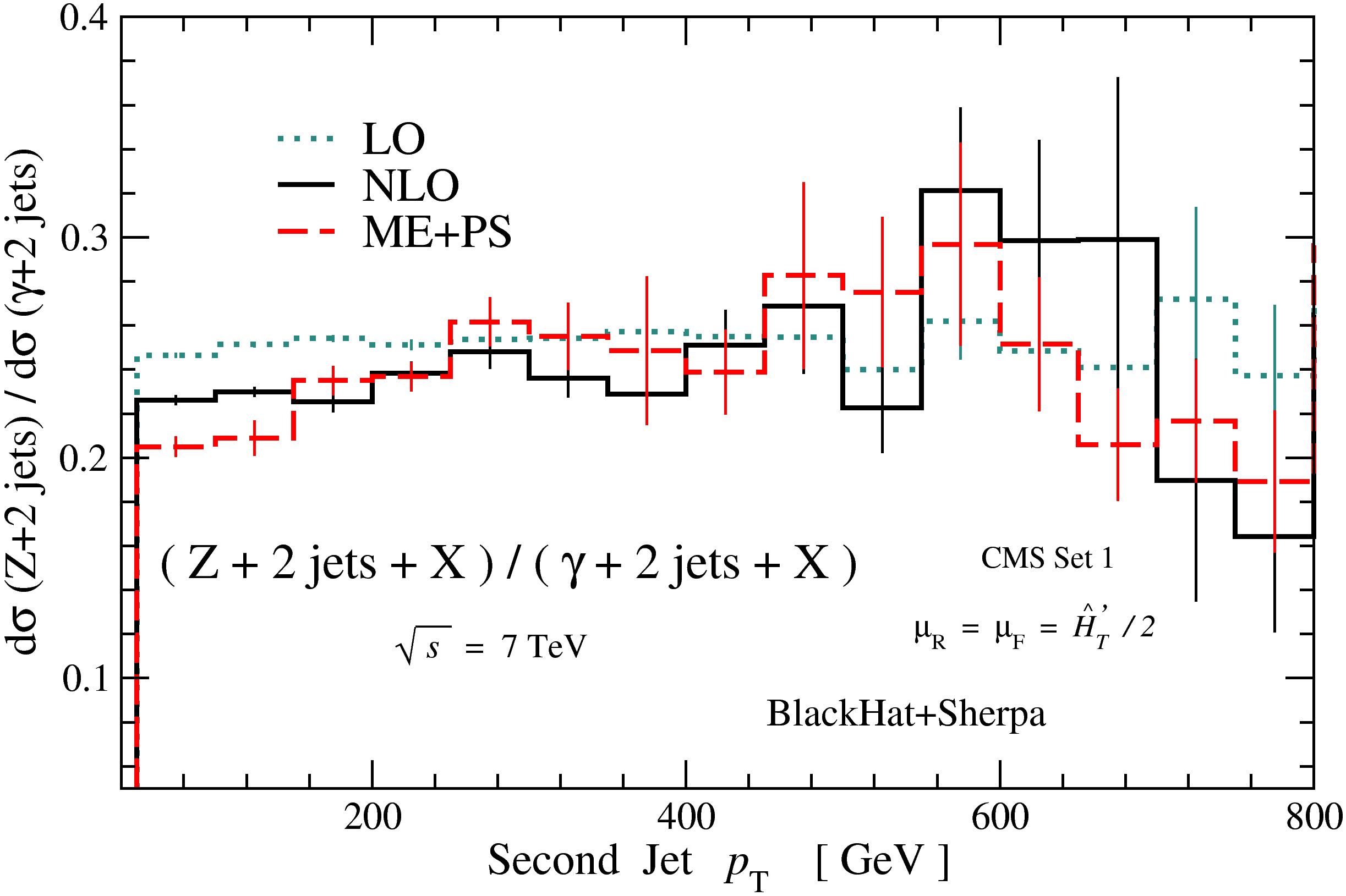 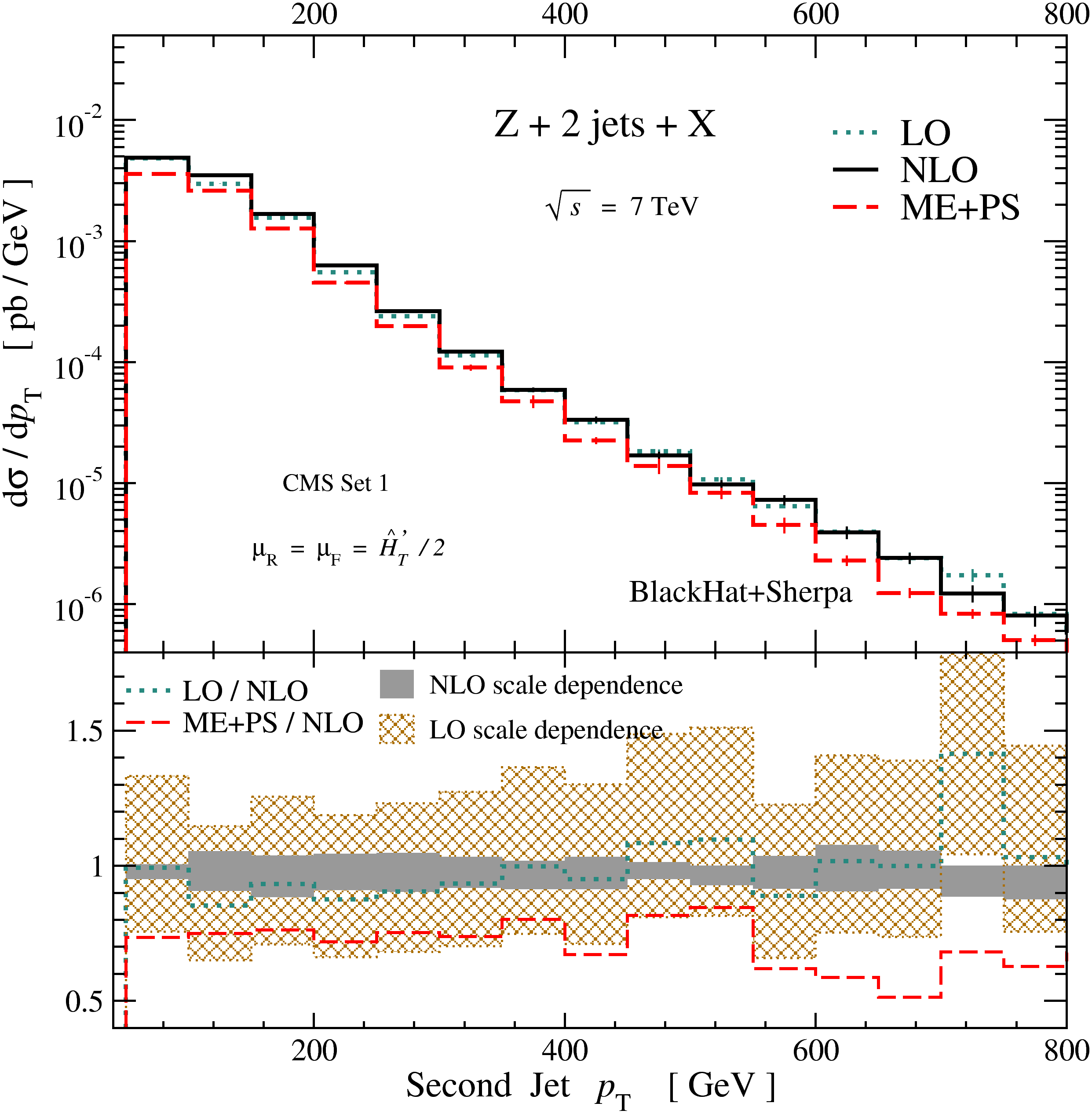 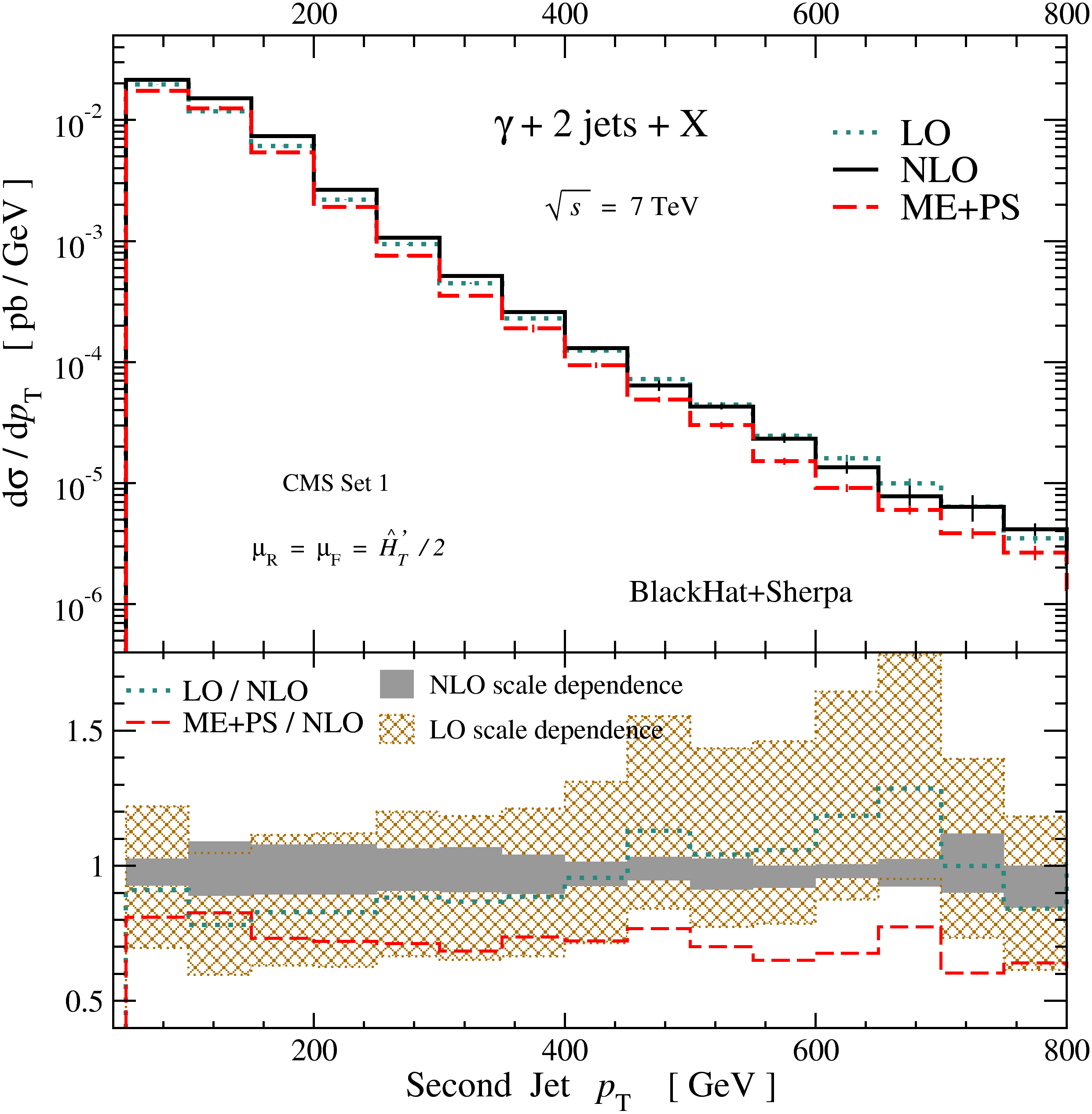 W+4 & Z/W Ratios
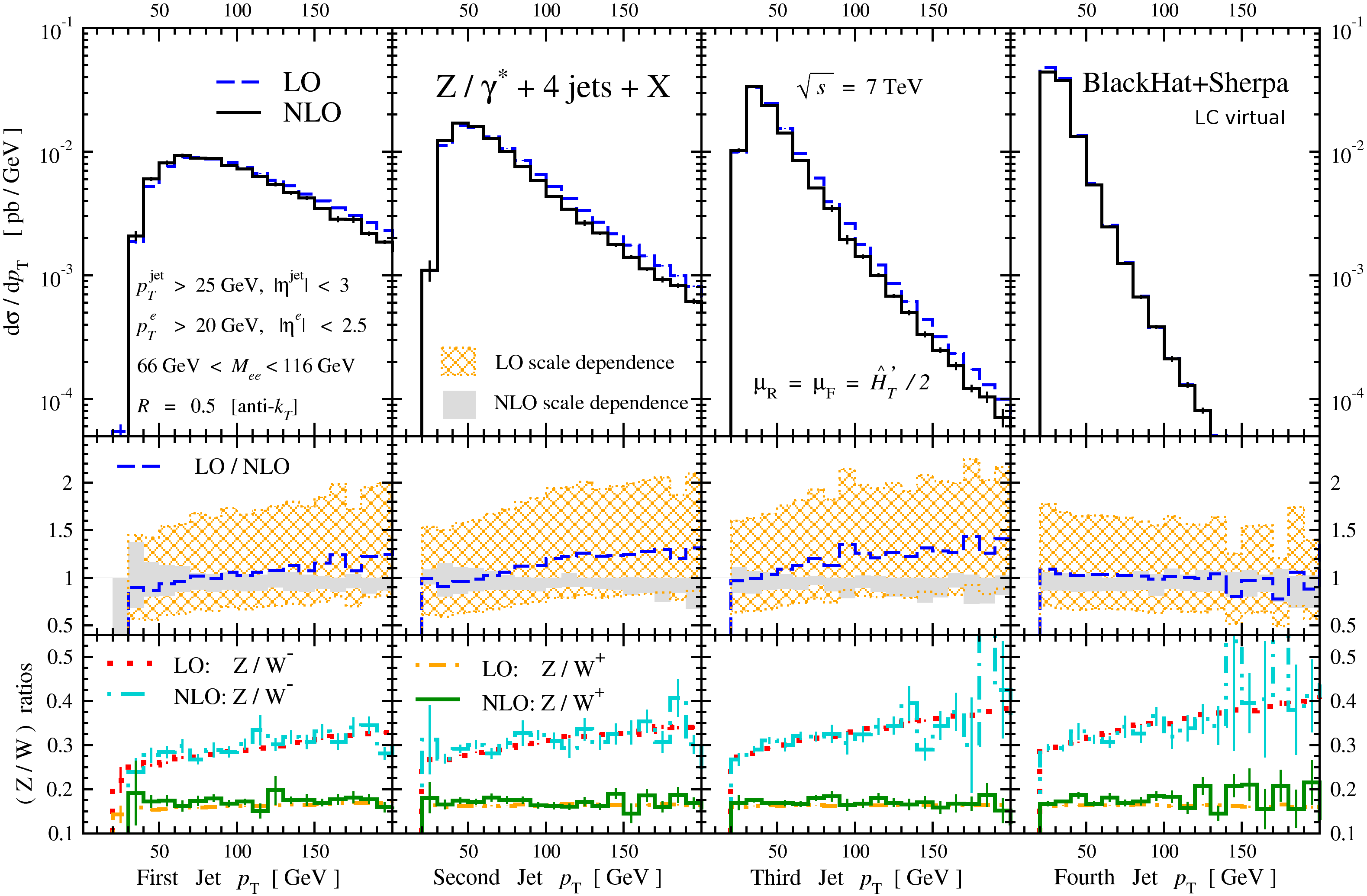 Z+4 jet NLO results resemble earlier W+4 results: reduced scale dependence, no change in softest jet shape








Resembles so much that ratios are very insensitive to NLO corrections
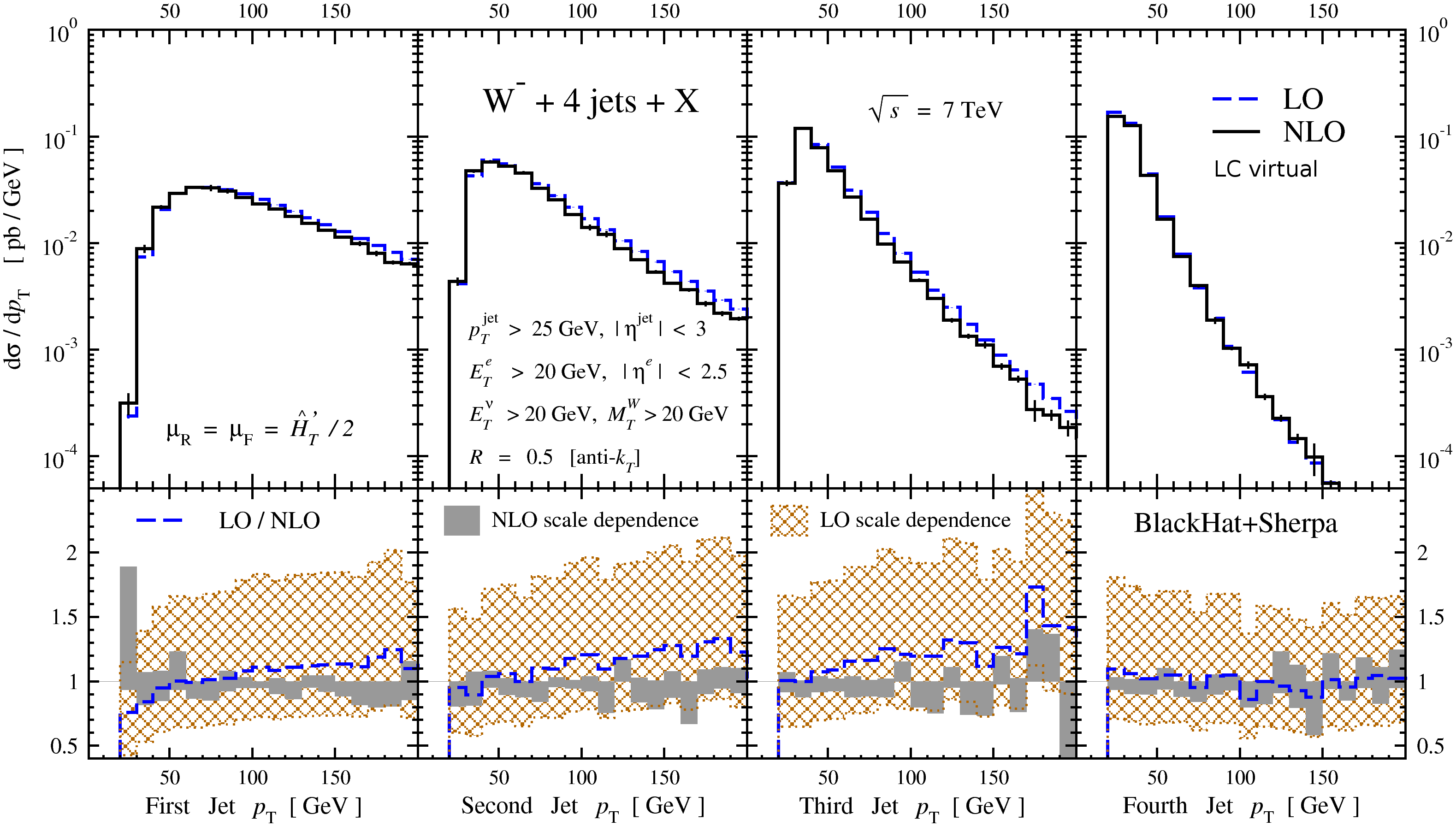 Summary
On-shell methods are maturing into the method of choice for QCD calculations for colliders

Phenomenological applications under way
Motivated by experimenters
Motivating experimenters
Standard Model measurements
Backgrounds to new-physics searches
New frontier: W, Z + 4 jets
Broad variety of kinematical configurations probed
Multi-scale issues for theorists